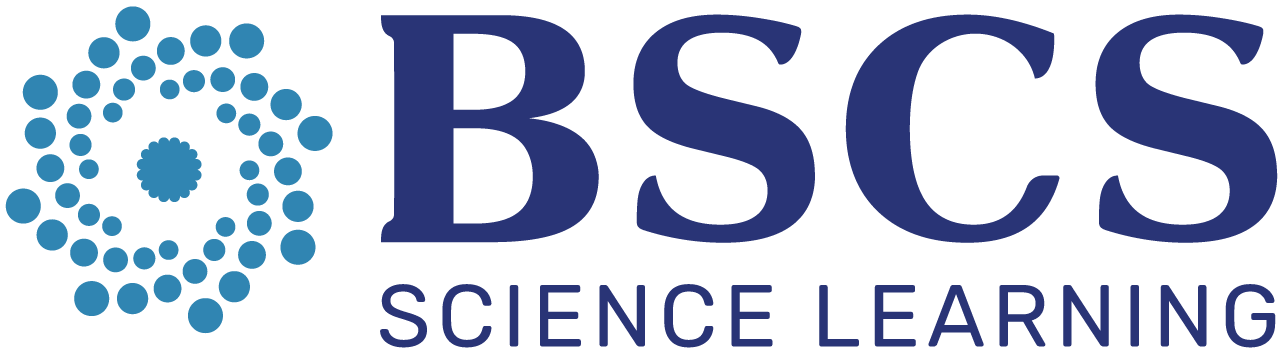 STeLLA Scale Up and Sustainability Study (SSUP)
Day 1 
Science Teachers Learning From Lesson Analysis
Welcome to the STeLLA Summer Institute! 
In your table groups, introduce yourselves by sharing the following information:
Name
Organization, district or school site.
Your role 
One thing that you are looking forward to getting out of our week together.
Welcome & Introductions
Deepen knowledge of teaching and learning 
Increase ability to analyze and reflect on teaching and learning
Increase ability to use content knowledge and knowledge of teaching and learning to transform classroom practice 
Deepen teacher content knowledge 
Increase student learning in science
STeLLA Program Goals
Week-at-a-Glance
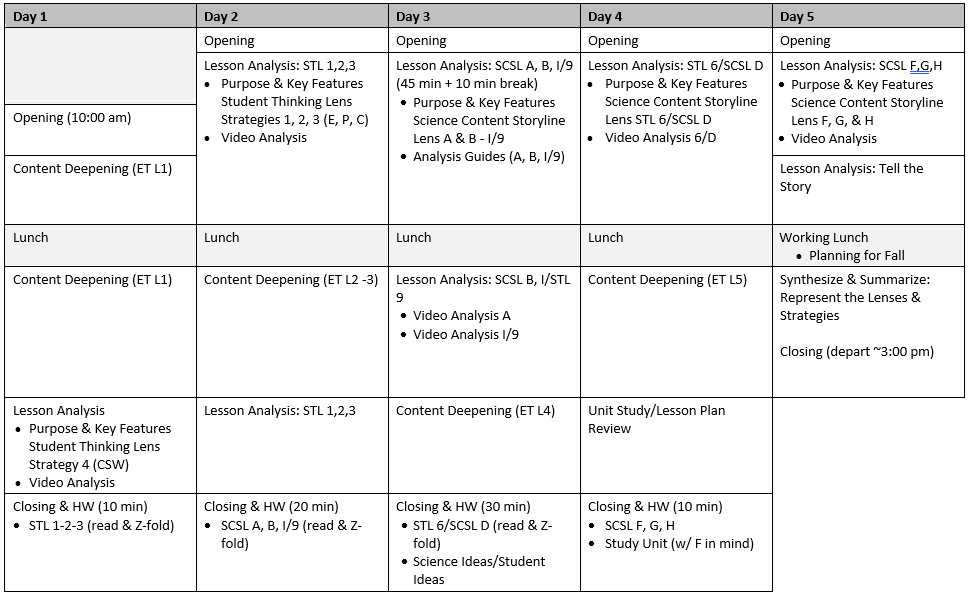 The Basics
Arrive prepared and on time; stay for the duration
Remain attentive, thoughtful, and STeLLAful; eliminate interruptions (turn off cell phones, email)
Make room for participation from all (monitor your floor time)
STeLLA Norms
The Heart of  STeLLA Lesson Analysis
Keep the goal in mind: We are analyzing teaching to improve student learning  
Share your ideas, uncertainties, confusions, disagreements, questions—open up time so this can happen!
Expect and ask questions to deepen everyone’s learning—honor needs!
Purpose: Build trust and develop a productive study group for all participants
How can students be empowered to reveal their thinking and to listen to and interact with each other during classroom conversations?
Day 1 Focus Questions
What does effective science teaching and learning look like?
What are teachers doing?
What are students doing?
What is the classroom like?
Effective Science Teaching & Learning
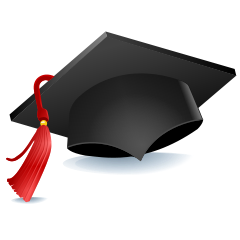 How do you usually teach energy transfer and transformation?
What do you want students to learn?
What ideas do students struggle with?
Content Deepening: Teacher Set-up
[Speaker Notes: Slides 9 – 11 are placeholders for the anchor lesson slides]
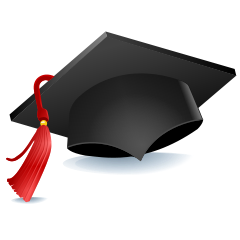 Consider the Ideas about energy transfer on the Mash Up on p. __.
Add dots to the left-hand column as you analyze each idea.
Green dot: science idea (accurate statement)
Yellow dot: uncertain
Red dot: common student idea (inaccurate statement)
Add sticky notes to clarify statements or add your own thoughts.
We’ll revisit these ideas periodically throughout the week.
Content Deepening: Teacher Set-up
[Speaker Notes: Slides 9 – 11 are placeholders for the anchor lesson slides]
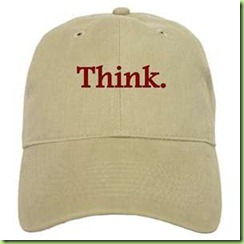 Put on a "science learner hat"
Anchor Lesson Common Experience
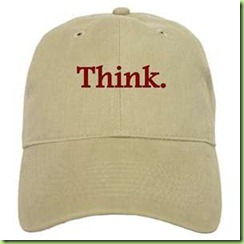 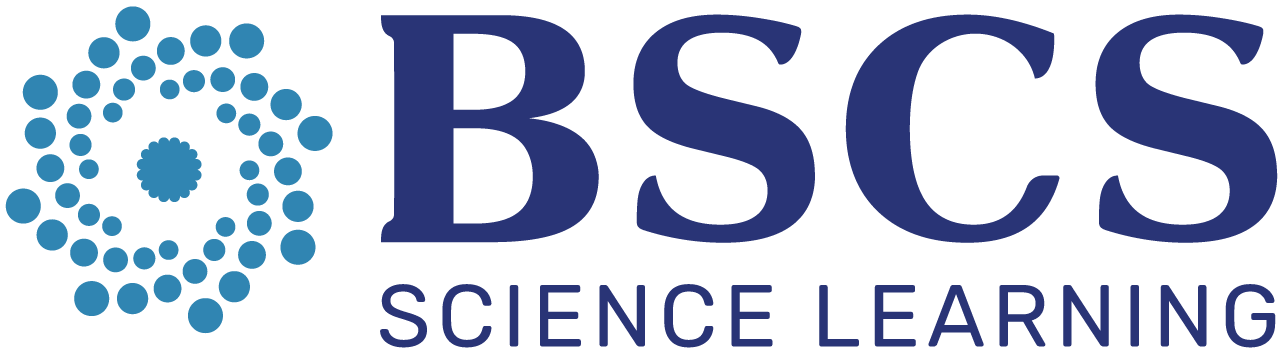 Energy, Every Day, EverywhereLesson 1
Launching an Investigation of Energy
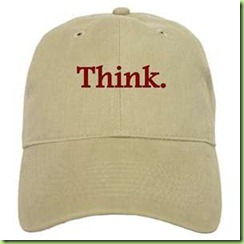 What do we know and wonder about energy?
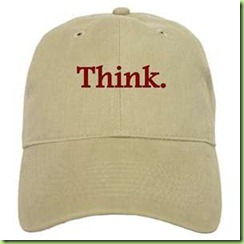 Focus Question
How do we know if something has energy?
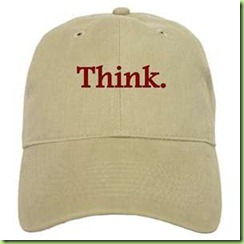 Identify the parts of the car launcher system
Car Launcher System
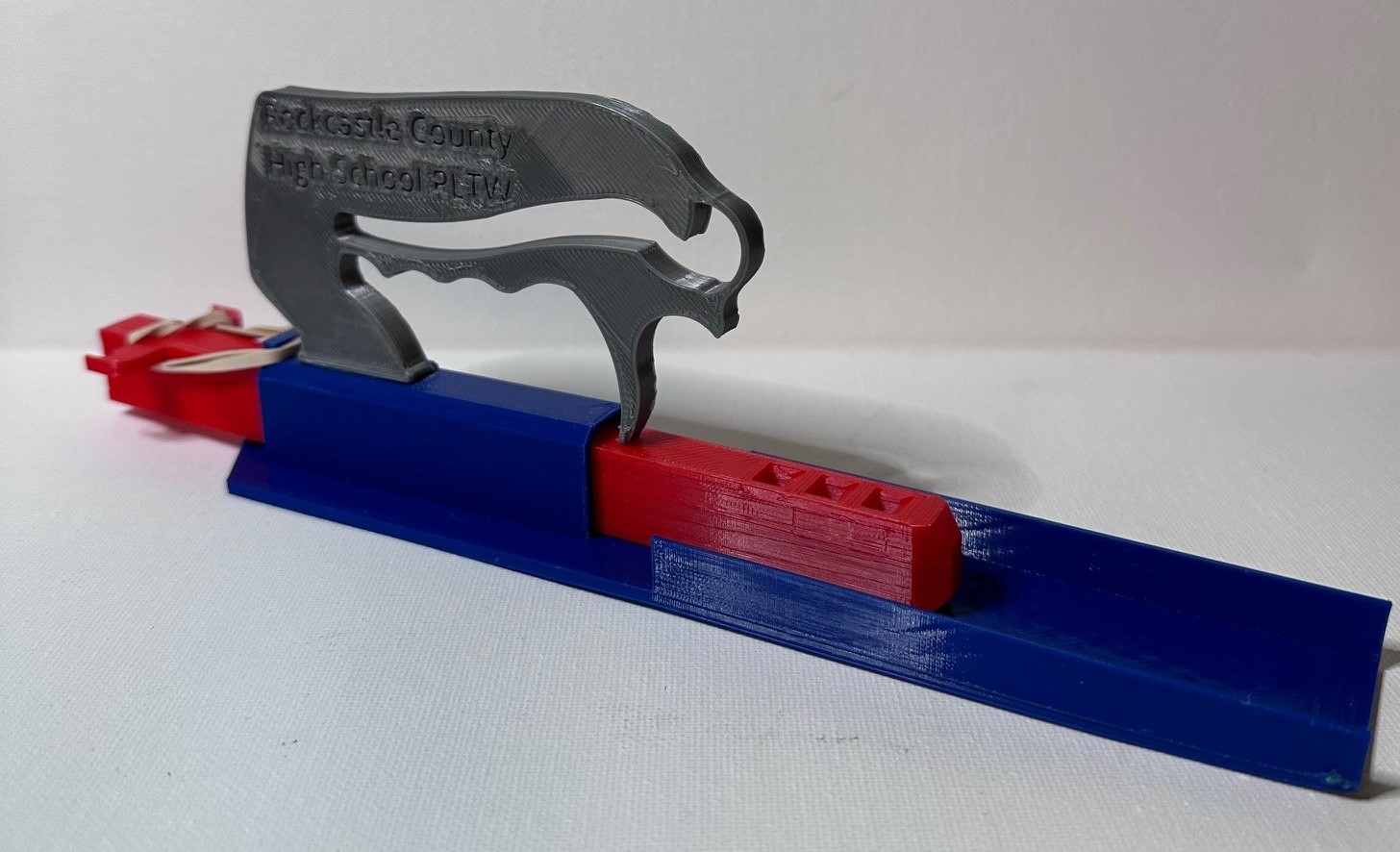 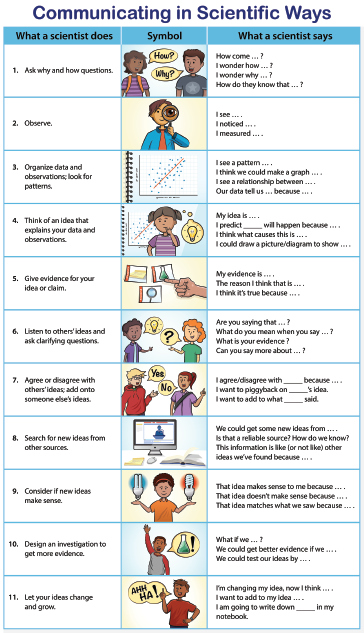 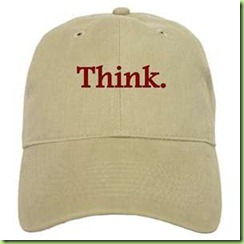 Communicating in Scientific Ways
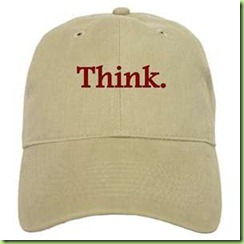 Do any of the parts of the car launcher 
system have energy?
Car Launcher System
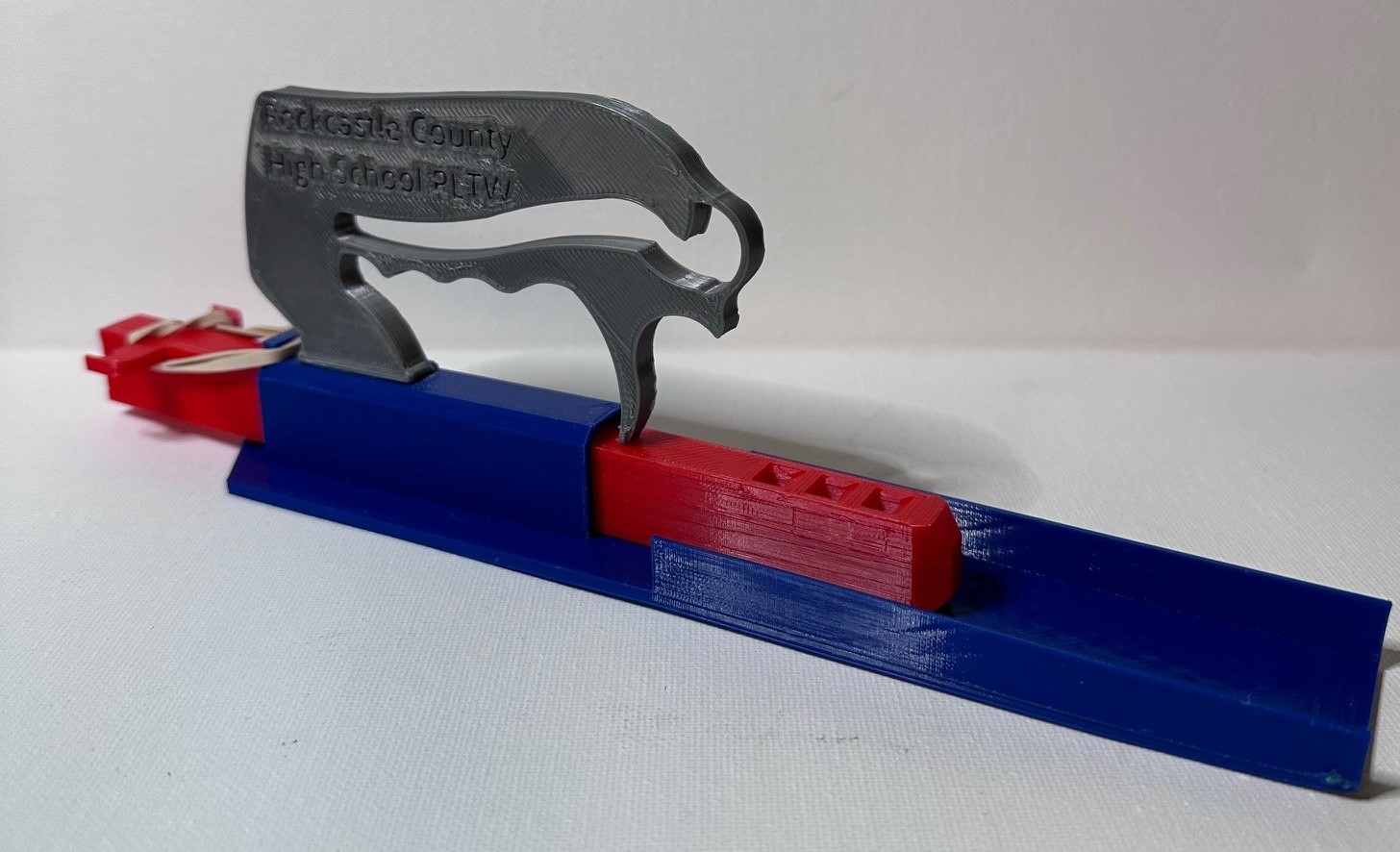 Explore the car launcher system
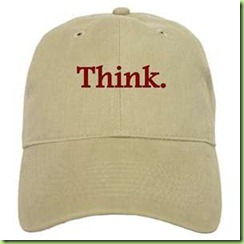 Launch the car one time
Add observations to the Notice column
Add a question to the Wonder column
Something to investigate
Question about energy
Continue this process 3-4 times, adding noticings and wonderings
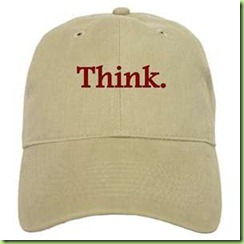 Class Notice and Wonder chart
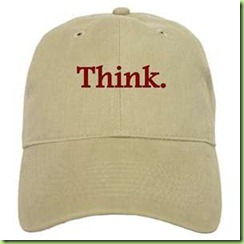 Focus Question
How do we know if something has energy?
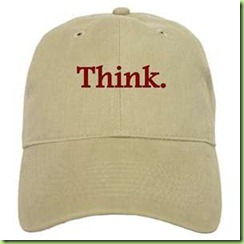 Generate questions
Write your questions on sticky notes
One question per sticky note
Write in complete sentences
Write big and bold so your questions are easy to read
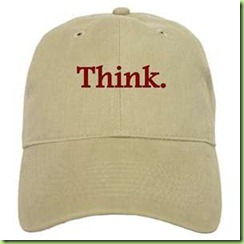 Driving Question Board (DQB)
?
?
?
?
?
?
?
?
?
?
?
?
?
?
?
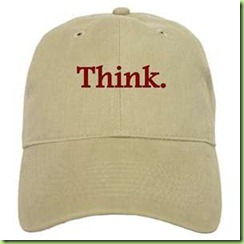 Unit Central Question
How does the energy of an object change?
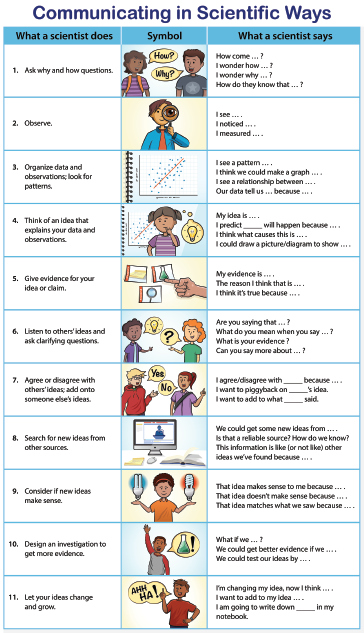 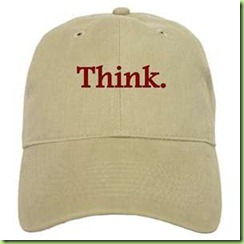 Communicating in Scientific Ways
How did using the CSW sentence stems help you think like a scientist?
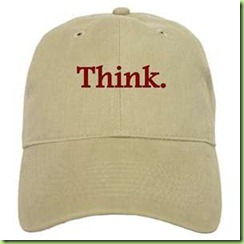 Next class we will investigate...
Next steps
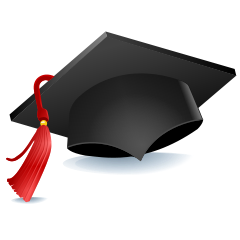 What could one learn through this experience?
Content Deepening: Teacher Follow-up
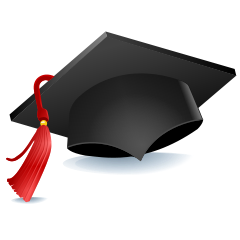 Journal….

What ideas do you want to add to your effective teaching and learning charts?
How did the experience (e.g., aspects of the lesson) engage your curiosity and make you wonder?
What role did using the CSW stems play in the lesson?
What role did the “teacher/PDL” play in the process?
Meta Moment
[Speaker Notes: Add notes for transition into whole group, bring effective science teaching charts
How do you think CSW can help your Ss? Why is that important?
Journal…
How did the experience invite you into wondering and learning?
What are the features that supported your curiosity and engagement?]
The Basics
Arrive prepared and on time; stay for the duration
Remain attentive, thoughtful, and STeLLAful; eliminate interruptions (turn off cell phones, email)
Make room for participation from all (monitor your floor time)
STeLLA Norms
The Heart of  STeLLA Lesson Analysis
Keep the goal in mind: We are analyzing teaching to improve student learning  
Share your ideas, uncertainties, confusions, disagreements, questions—open up time so this can happen!
Expect and ask questions to deepen everyone’s learning—honor needs!
Purpose: Build trust and develop a productive study group for all participants
STeLLA Conceptual Framework
Focus Question: 
How can students be empowered to reveal their thinking and to listen, probe, and challenge each other during classroom conversations?
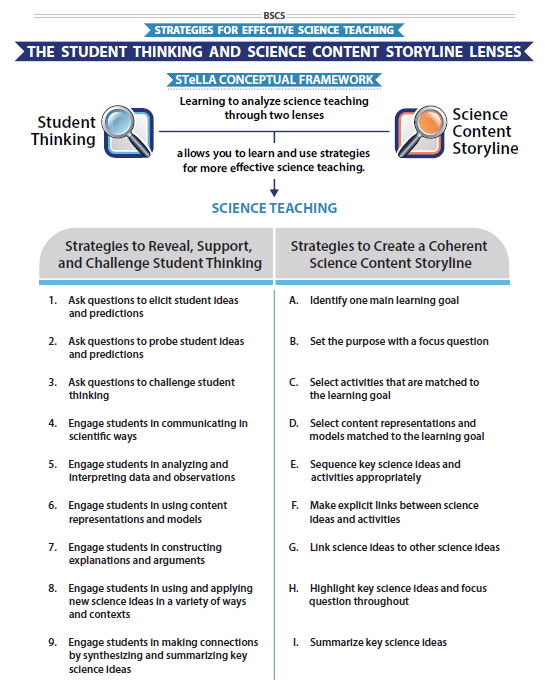 Read the Strategy Summary (p. 19) and complete the Student Thinking Lens Z-fold for STL Strategy 4: CSW
Purpose
Key Features 
Examples


Be prepared to share your ideas
STL Strategy 4: Communicating in Scientific Ways (CSW)
Purpose: WHY it’s important

Key Features: WHAT does it look like in the classroom
[Speaker Notes: 2 or 3 per room. No BSCS

**Blue box from slide 12 added here]
STL Strategy 4: Communicating in Scientific Ways (CSW)
STL #X
Purpose




Key Features
Purpose: WHY it’s important

Key Features: WHAT does it look like in the classroom
[Speaker Notes: 6 rooms
Jamboard

**Slide has been updated]
Lesson Analysis: The Basics (pp. 1-2)
Analysis Basics
Viewing Basics
Viewing Basic #1: Look past the trivial, the little things that “bug” you.
Viewing Basic #2: Avoid the “this doesn’t look like my classroom” trap.
Viewing Basic #3: Avoid making snap judgments about the teaching or learning in the classroom you are viewing.
Analysis Basic #1: Focus on student thinking and the science content storyline
Analysis Basic #2: Look for evidence to support any claims
Analysis Basic #3: Look more than once
Analysis Basic #4: Consider alternative explanations and teaching strategies.
[Speaker Notes: Which stand out to you and why?]
Preparing for Video Analysis:  The Process
Identify - to create a shared understanding of the strategy

Analyze - to consider the influence of the use of strategy on student thinking and learning

Reflect and apply - to make the strategy part of our own practice
[Speaker Notes: We watch classroom video for 4 main purposes: 
We’ve all read the strategy, but may have different mental images of what the strategies would look like in practice.  The first role of video analysis is to make sure we have a common vision of the strategy - that we mean the same thing when we say the words selecting and engaging students with content representations and models.  In the identify phase, we will make sure that we all see the same thing when we are talking about the strategy. 
The second goal of video analysis is to see the potential of the strategy to impact student learning.  We each have limited experiences in the classroom, and may not have thought about how our actions as teachers impact students’ opportunities to learn.  In the analysis phase, we will consider the impact of the strategy on student thinking, and hone our skills as we develop a “student thinking lens.”  To do this we make a claim about either the interesting student thinking made visible in the clip, or how the strategy influenced students’ ways of thinking.  
Alternate 2: The second goal of video analysis is to see the potential of the strategy to impact student learning.  We each have limited experiences in the classroom, and may not have thought about how our actions as teachers impact students’ opportunities to learn.  In the analysis phase, we will consider the impact of the strategy on the classroom. In the case of these three strategies within the “science content storyline lens,” we want to think about where we see evidence of teacher planning and preparation that took these strategies into account and whether that preparation has an impact on student learning. To do this we make a claim about either the interesting student thinking made visible in the clip, or how we observed the strategy in practice..  
In the analysis phase, we might also consider alternatives, what might I have done differently in this situation?  Where would I like to know more about what a student is thinking or clarify what they mean. We might consider multiple ways of interpreting the teaching and learning in the selection.  We’ll dig deeper into the analysis phase in future video analysis opportunities, but if you want to know more, refer to pg. 2 of the strategy document for norms for analysis.  
The last goal of video analysis is to transfer what you learn by watching other teachers or discussing the strategy in action with your colleagues is to reflect and apply new learning to your own teaching practice.  
This is a quick overview of the process we will use when viewing classroom video:  Identify, Analyze, Reflect and Apply]
Lesson Context: 
This clip is from Lesson 1 of 5 in the Energy, Every Day, Everywhere unit. 
In this lesson students are introduced to the anchoring phenomenon, a toy car launcher system. Students first share what they know and wonder about energy, explore the car launcher system, and develop a Driving Question Board.
In this clip, the students are sharing their initial ideas about the lesson Focus Question, “How do we know if something has energy?”
Preparing for Video Analysis:  The Context
Identify
What instances do you observe of using STL Strategy 4: Communicating in Scientific Ways?

Analyze


Reflect and apply
Video Analysis: SSUP_ET_TN GR4_SG1_L1_Willett_C1
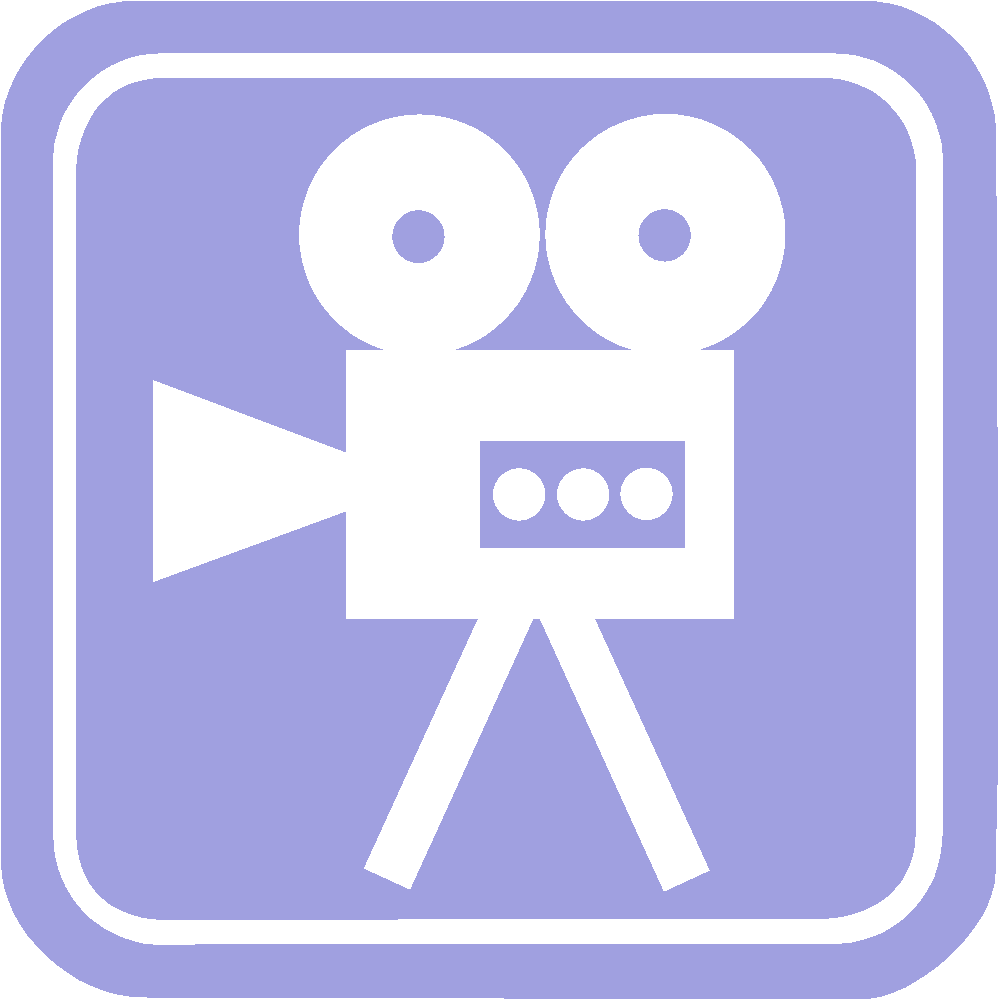 Add link
Identify
What instances do you observe of using STL Strategy 4: Communicating in Scientific Ways?
Analyze
How did the use of CSW stems support students in making their thinking visible?
What did the teacher do (or not) to promote the use of CSW stems or communicating like scientists?
Reflect and apply
Video Analysis: SSUP_ET_TN GR4_SG1_L1_Willett_C1
[Speaker Notes: n your journal,]
Identify
What instances do you observe of using STL Strategy 4: Communicating in Scientific Ways?
Analyze
What did the teacher do (or not) to promote the use of CSW stems or communicating like scientists?
Reflect and apply
What did you learn from analyzing this video clip that you can apply to your own classroom?
Video Analysis: SSUP_ET_TN GR4_SG1_L1_Willett_C1
[Speaker Notes: n your journal,]
What prior knowledge might students have about force and/or power?

What is force? How is force different than energy?
What is power? How is power different than energy?
Ideas about Energy
Read the handout with the following questions in mind:
How does the anchor lesson set the stage for engaging  in a 3D phenomenon/problem-focused set of lessons?
How do the CSW sentence stems support the purposes of the anchor lesson?

Be prepared to share your ideas.
CSW and the Anchor Lesson
[Speaker Notes: Introduce reading on anchor lesson]
How do we know if something has energy?

How can students be empowered to reveal their thinking and to listen to and interact with each other during classroom conversations?
Day 1 Focus Questions
Complete the Daily Reflection sheet
What are your first reactions to the STeLLA claim that it is important to plan and analyze science teaching through the Student Thinking and Science Content Storyline Lenses? 
This week we will be focusing on energy. What struggles have you encountered teaching energy? What seems to get in the way of students developing a firm grasp of the concepts around energy transfer and transformation?
Provide feedback about today’s session and the program so far (likes, dislikes, questions, concerns, suggestions).
Reflection
Read
Introduction to the Student Thinking Lens (STL) (p. 9)
Read the Strategy Summary documents and complete the Z-fold for purpose and key features for each of the following strategies
STL Strategy 1: Ask questions to elicit student ideas and predictions (pp. 11-12) 
STL Strategy 2: Ask questions to probe student ideas and predictions (pp. 13-14)
STL Strategy 3: Ask questions to challenge student thinking (pp. 15-17)
Homework